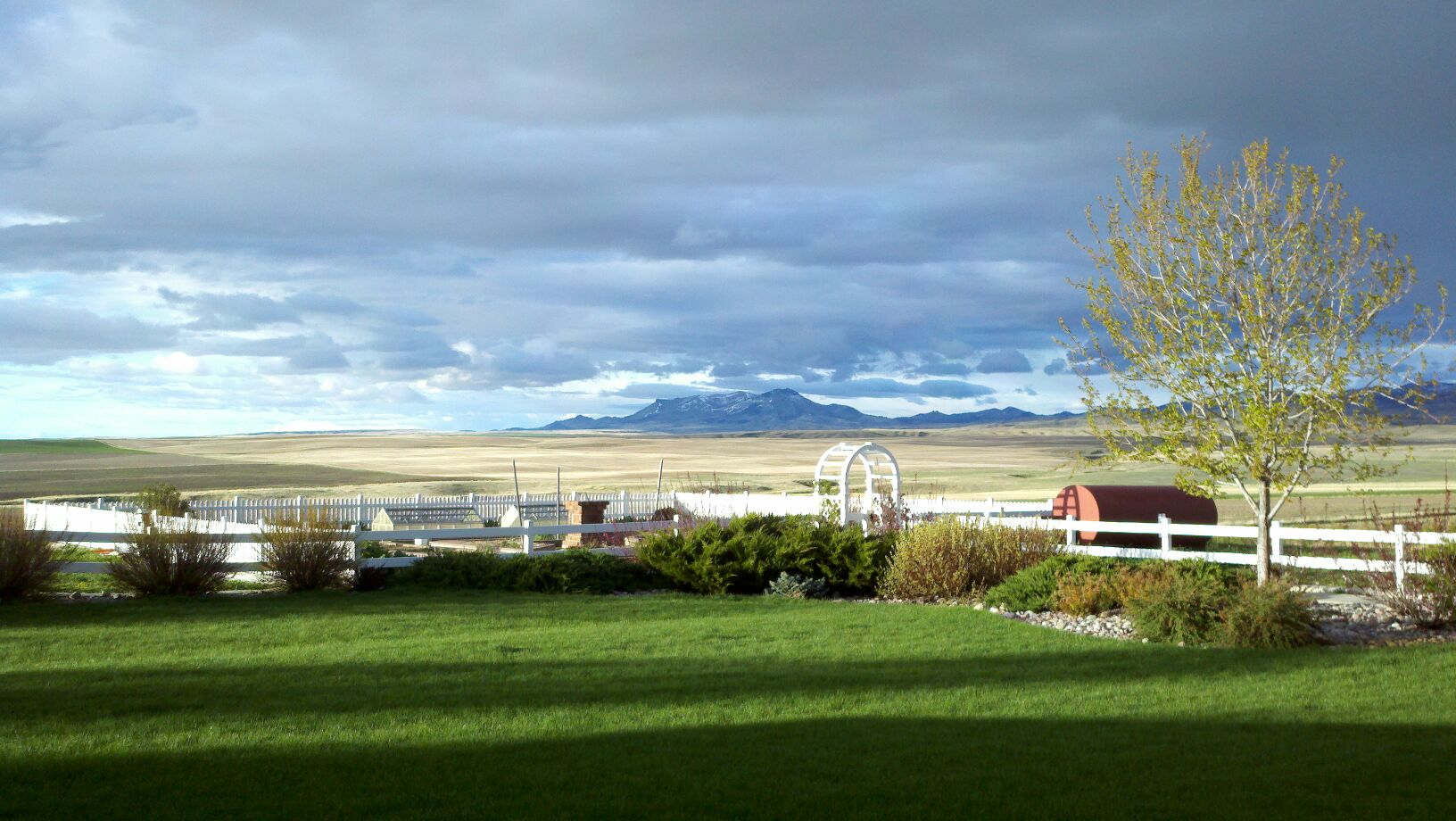 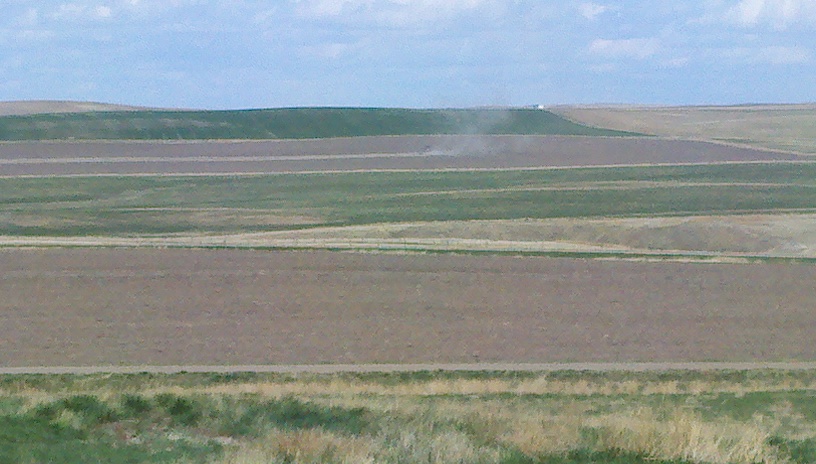 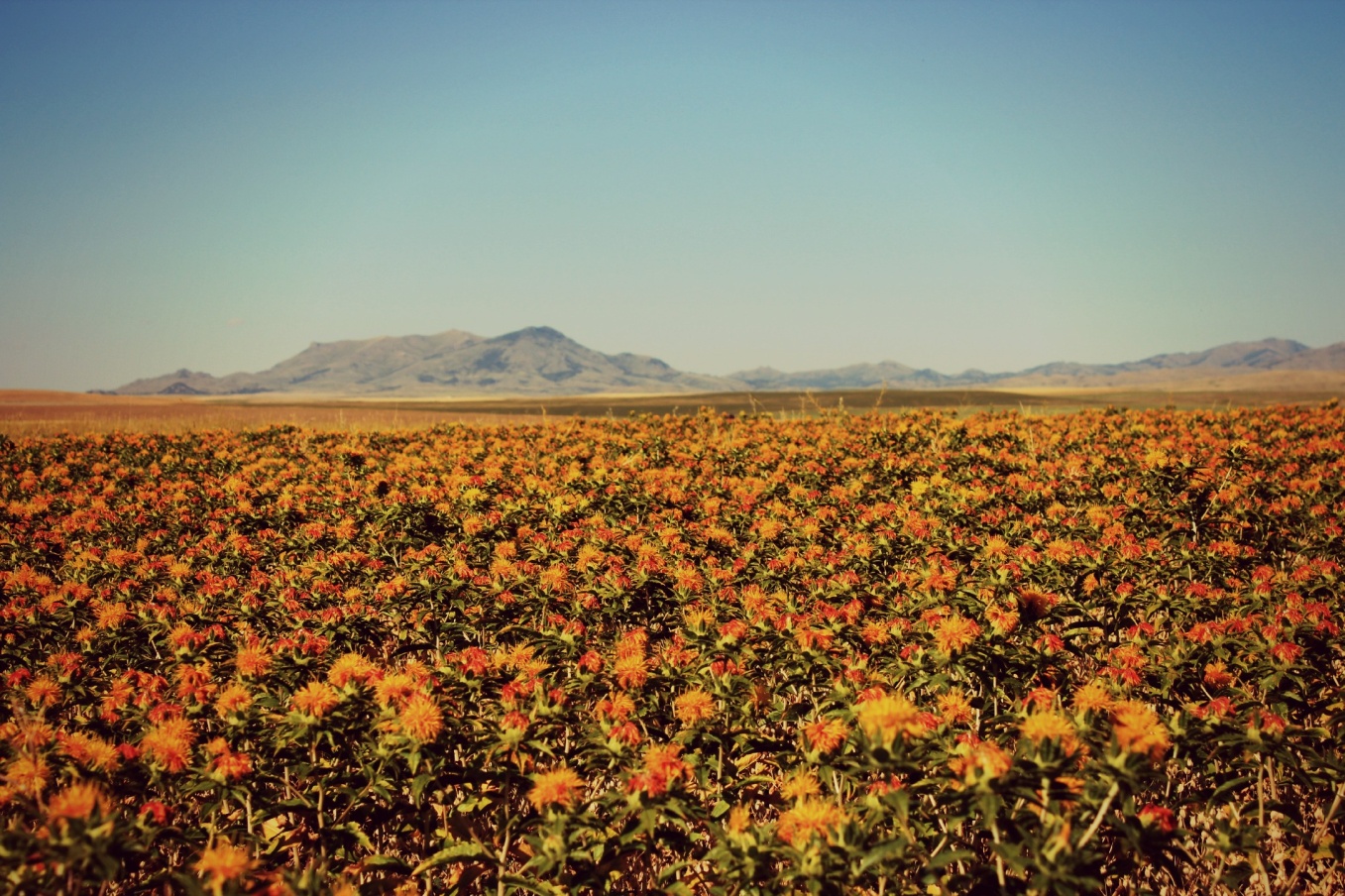 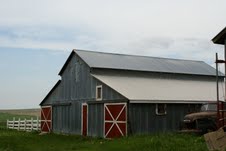 Quinn Farm & Ranch   				            Big Sandy, MT  est. 1920
What is needed:
Oilseed crop
Press
Reactor
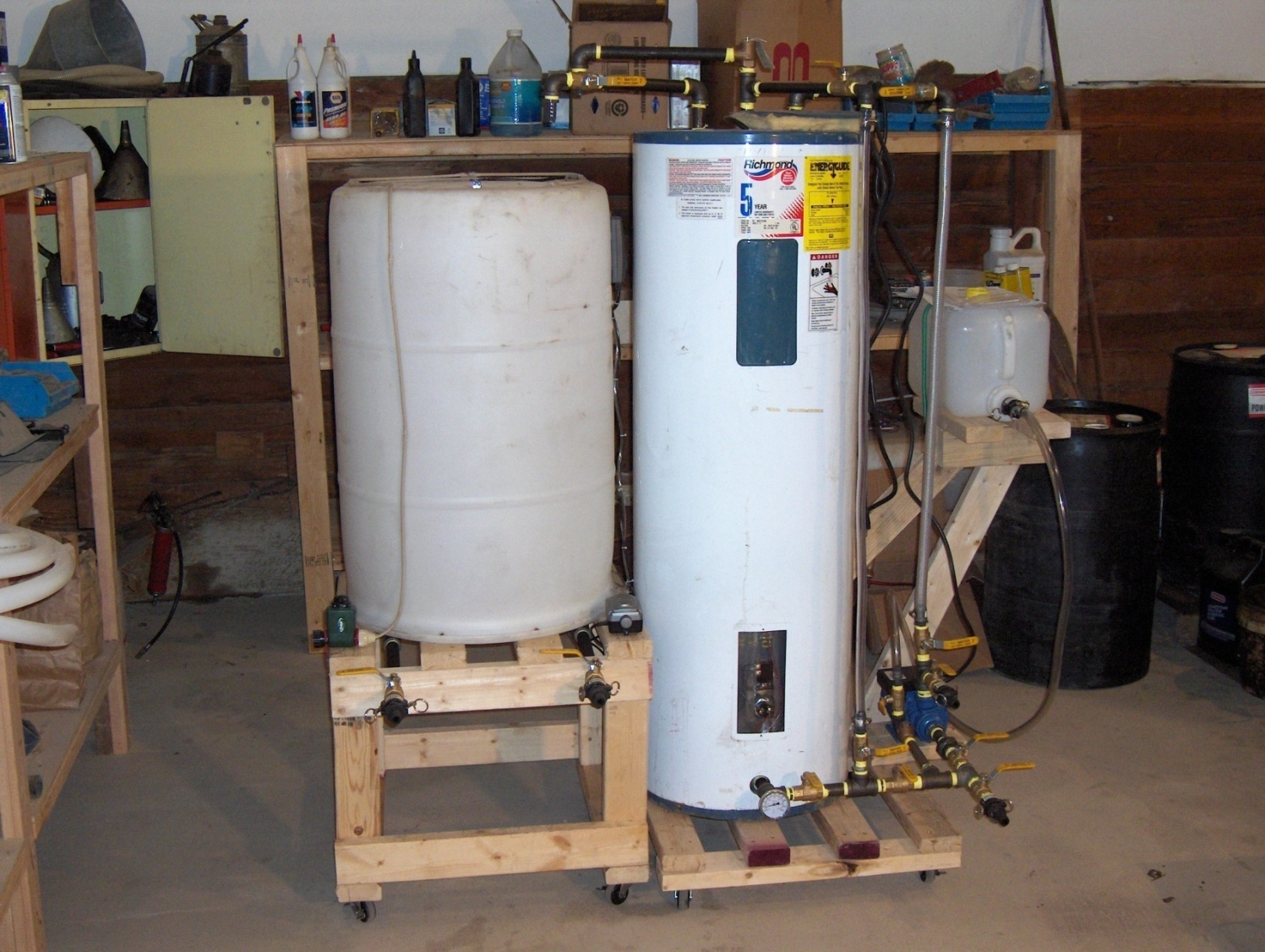 Downside of Biodiesel:
Cost of labor to operate
Cost of reagents
Disposal of waste water
Disposal of reagents (glycerin)
Inconsistent quality in small batches
Cost of testing (quality control)
Biodiesel problems can be solved with SVO (straight vegetable oil):
Found Elsbett in Germany in 2007
Oil needs to be properly cleaned up
Engine adapter and filter can replace the biodiesel reactor
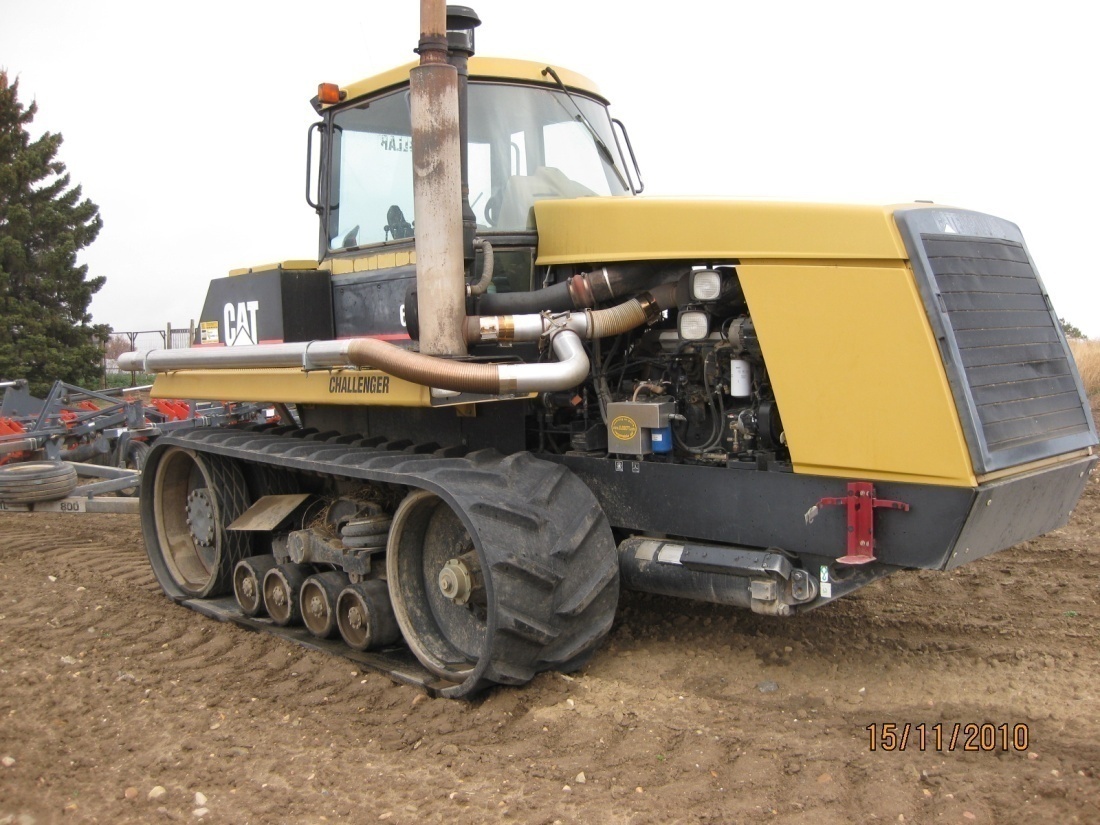 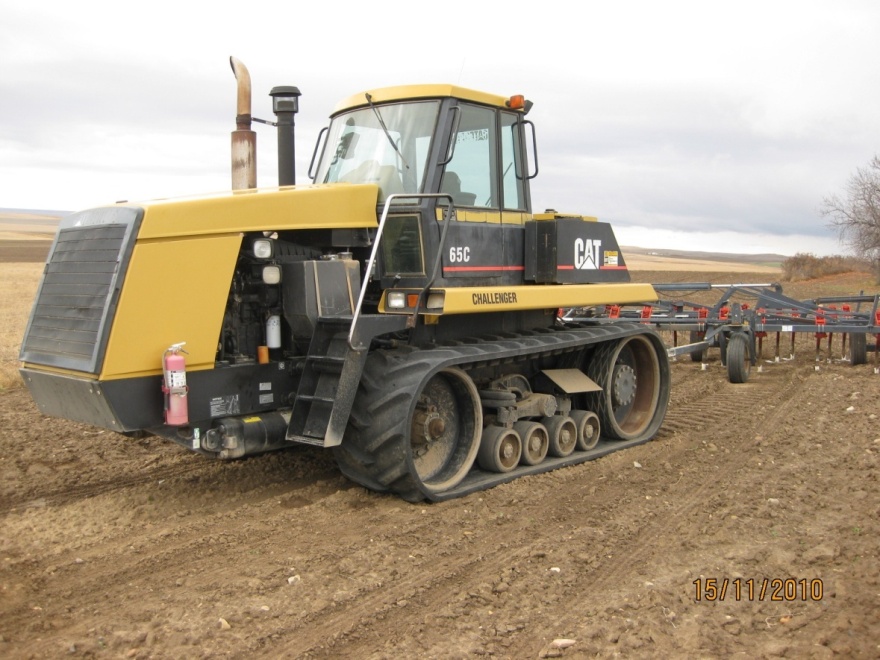 Unexpected opportunities:
Soap manufacturer
Skin care products
Grocery and health-food stores
Restaurants
Farm to school programs
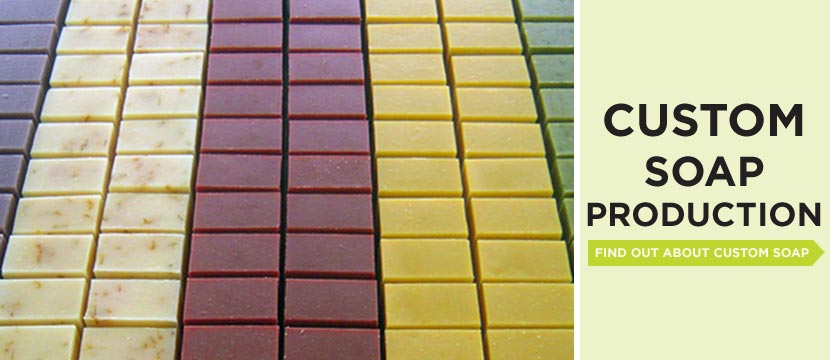 Food vs. Fuel
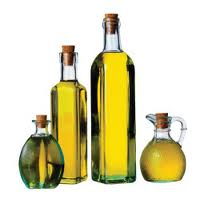 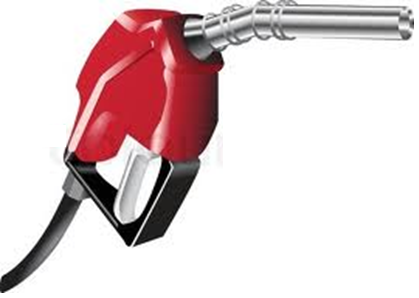 VS.
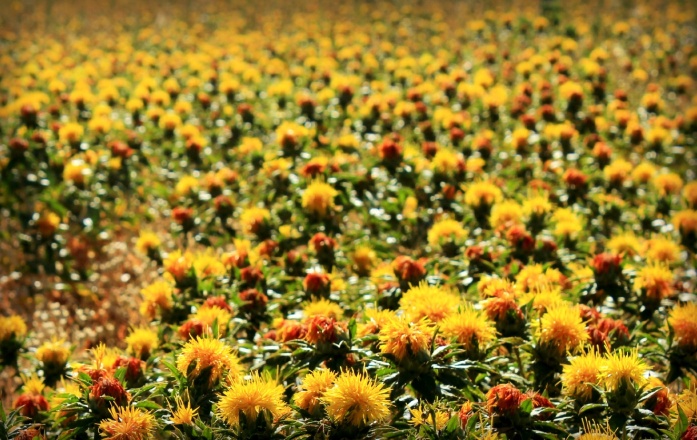 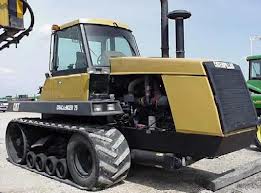 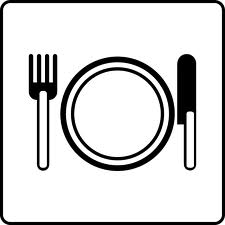 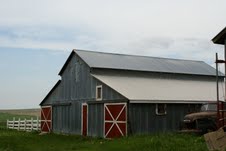 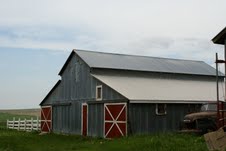 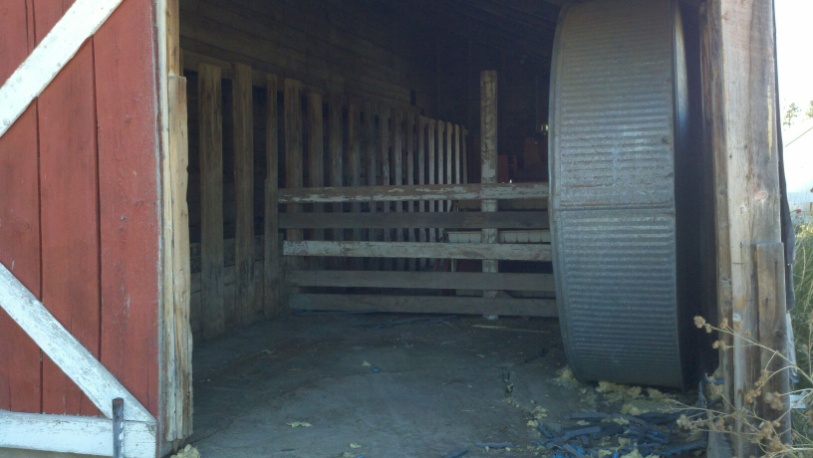 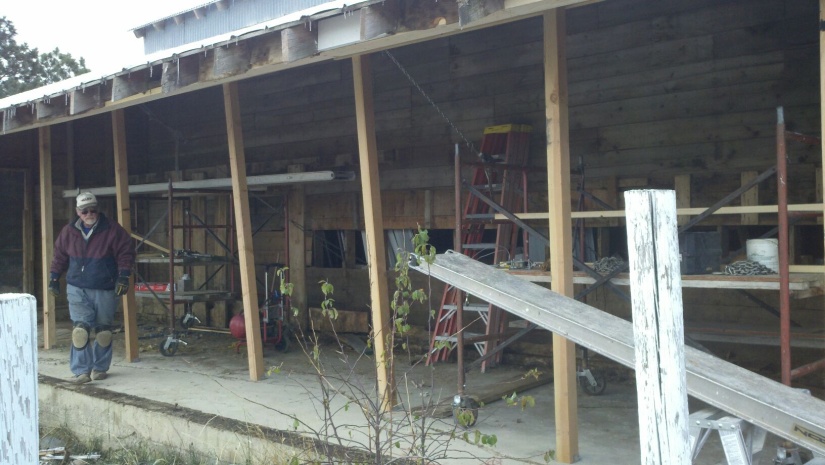 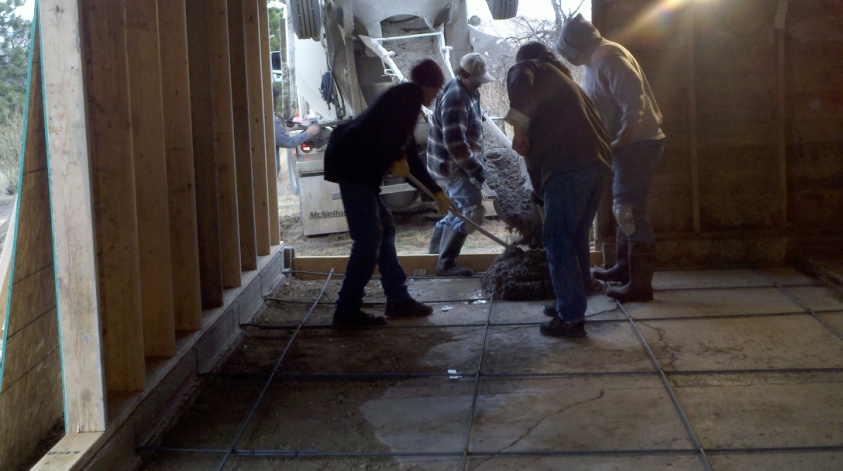 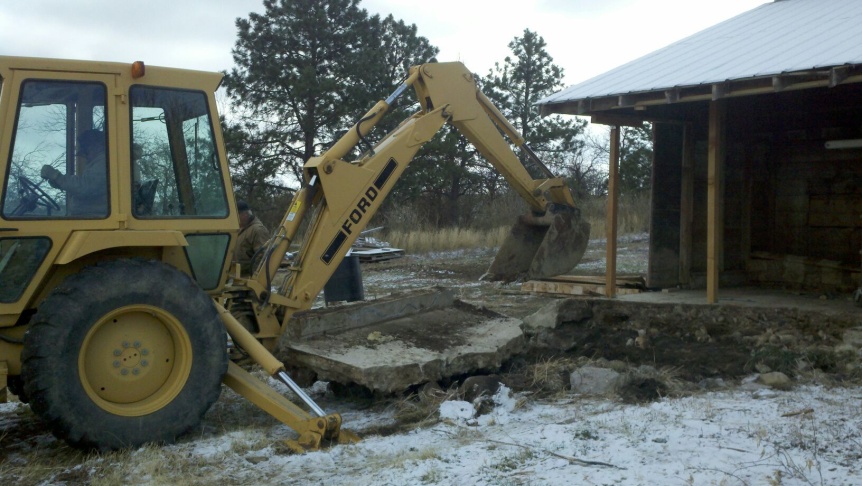 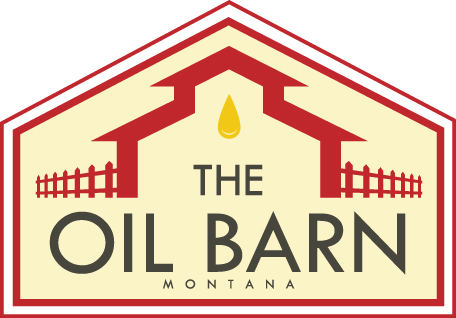 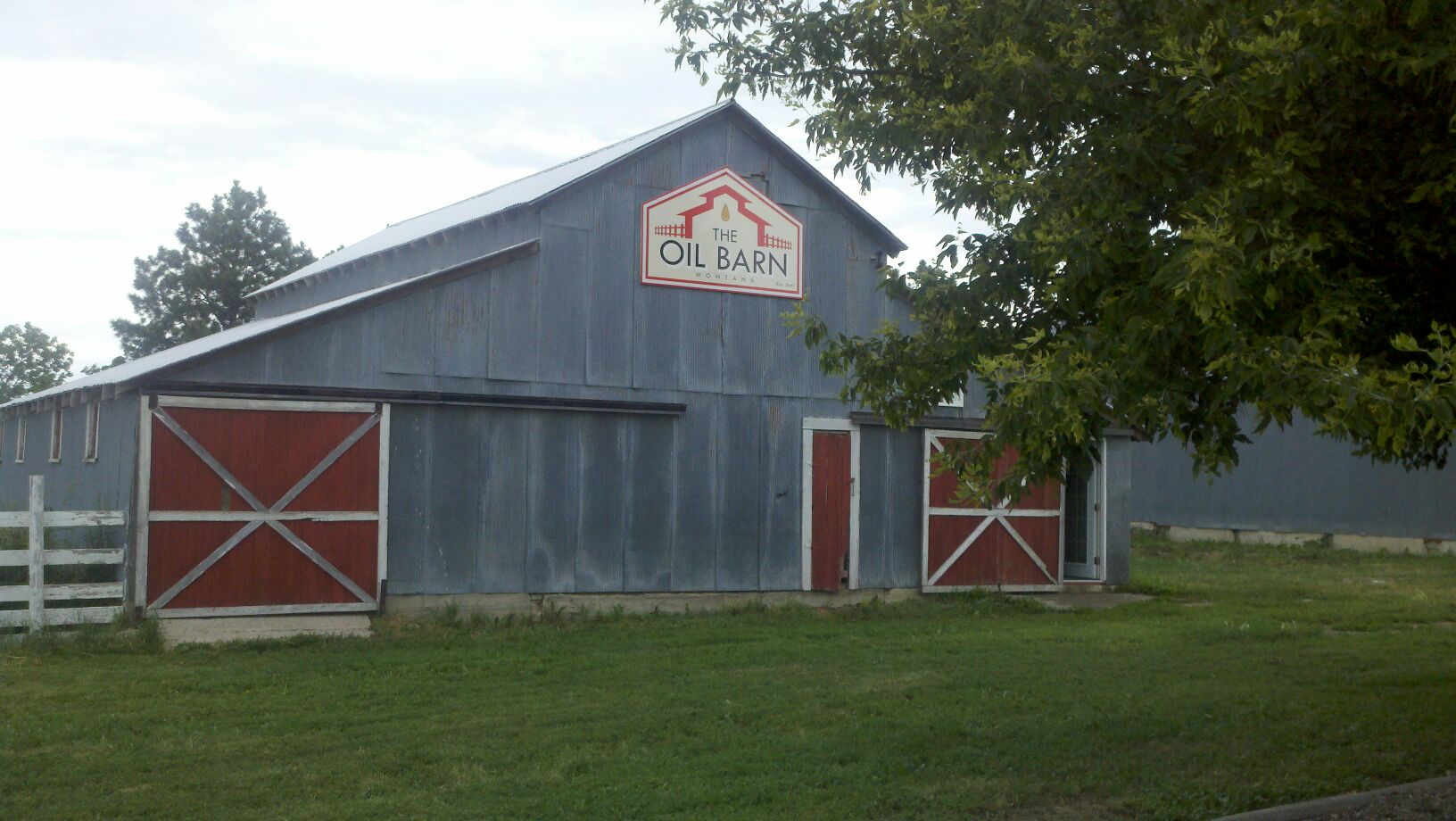 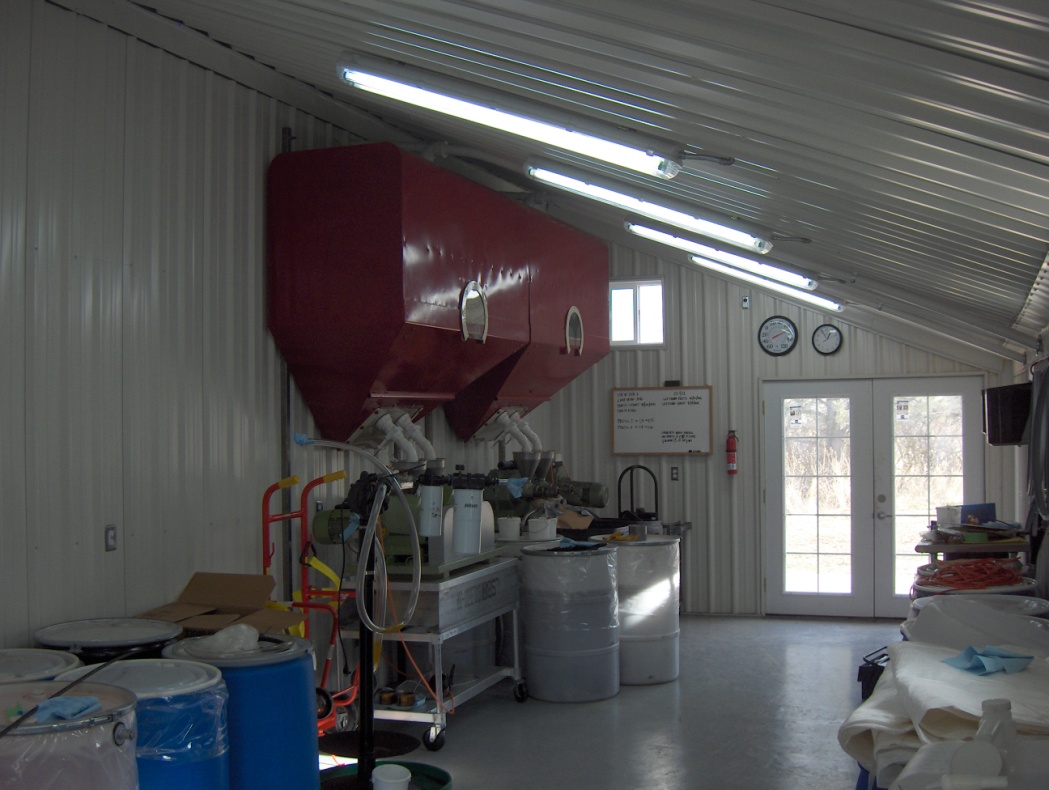